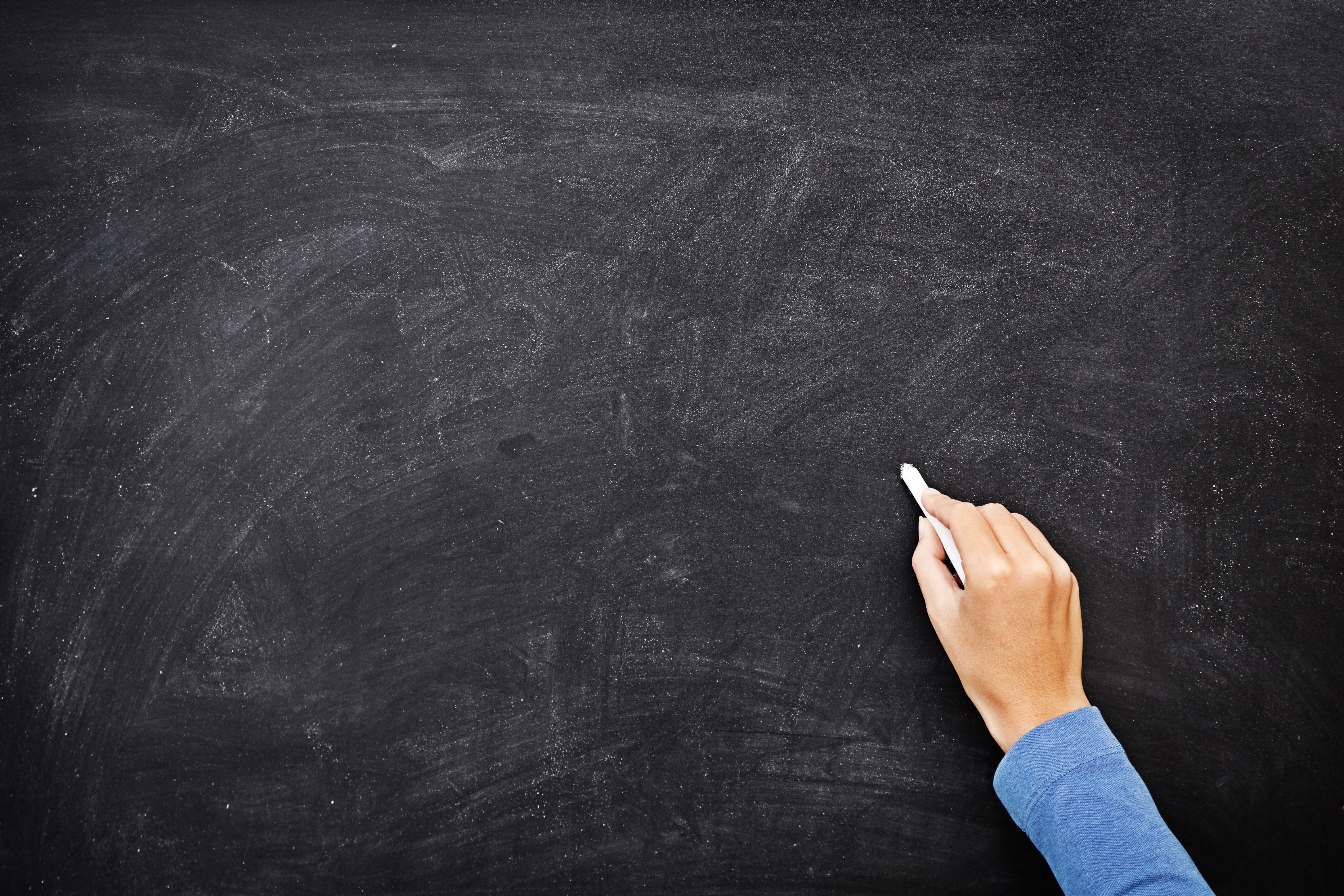 TRƯỜNG THPT NGUYỄN THỊ MINH KHAI
HIDROSUNFUA HAY LƯU HUỲNH ĐIOXIT TÁC DỤNG VỚI DUNG DỊCH BAZƠ
HÓA 10
H2S/SO2 VỚI DUNG DỊCH BAZƠ
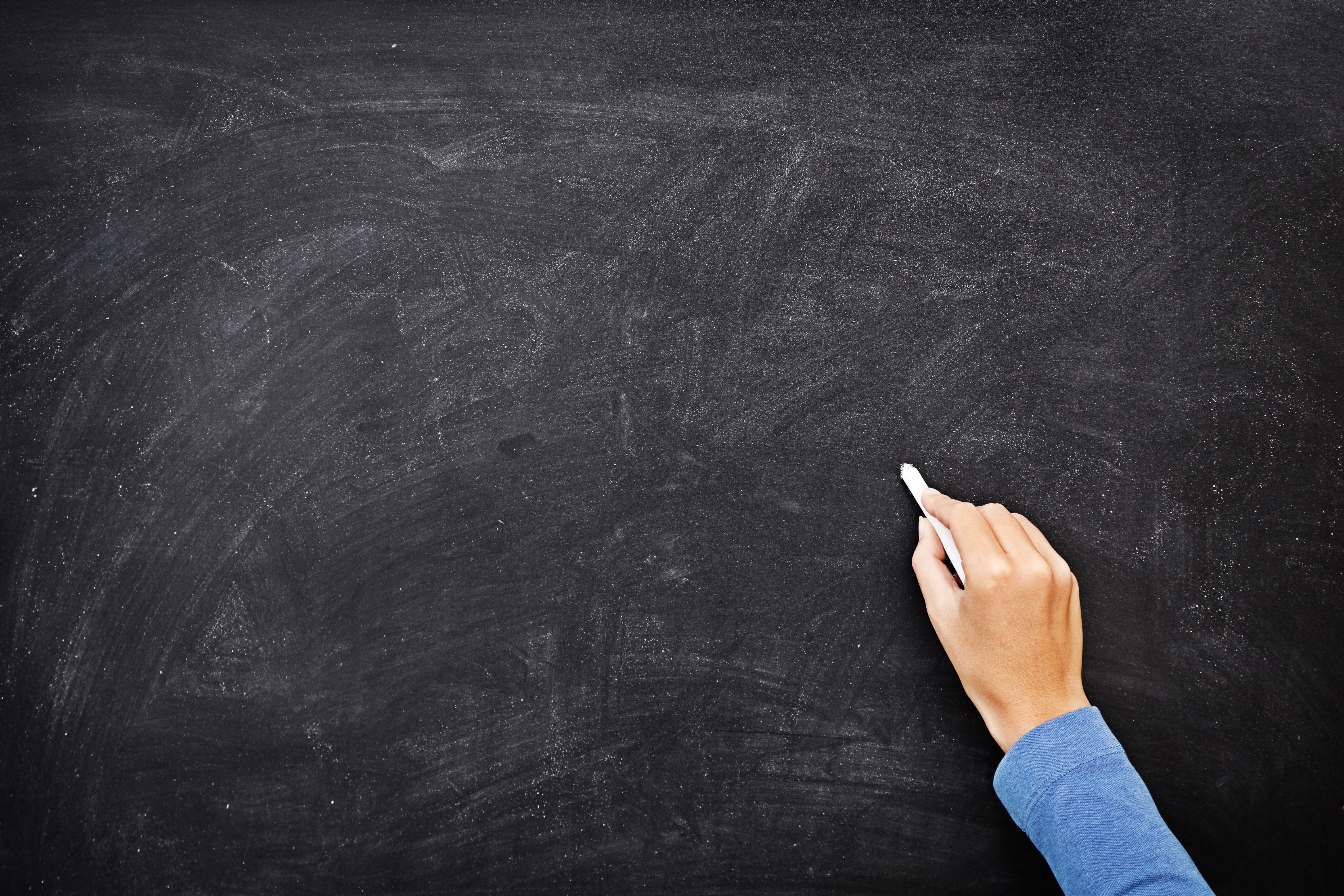 1.H2S tác dụng với dung dịch NaOH
NaHS và NaHSO3
muối axit (maxit)
NaHS
NaOH +  H2S     NaHS +H2O (1)
Natri hidrosunfua
Na2S
2 NaOH + H2S      Na2S+2H2O (2)
Natri sunfua
2.SO2 tác dụng với dung dịch NaOH
Na2S và Na2SO3
muối trung hòa (mTH)
NaOH + SO2      NaHSO3 (1)
NaHSO3
Natri hidrosunfit
Na2SO3
2NaOH +SO2    Na2SO3+ H2O (2)
Natri sunfit
H2S/SO2 VỚI DUNG DỊCH BAZƠ
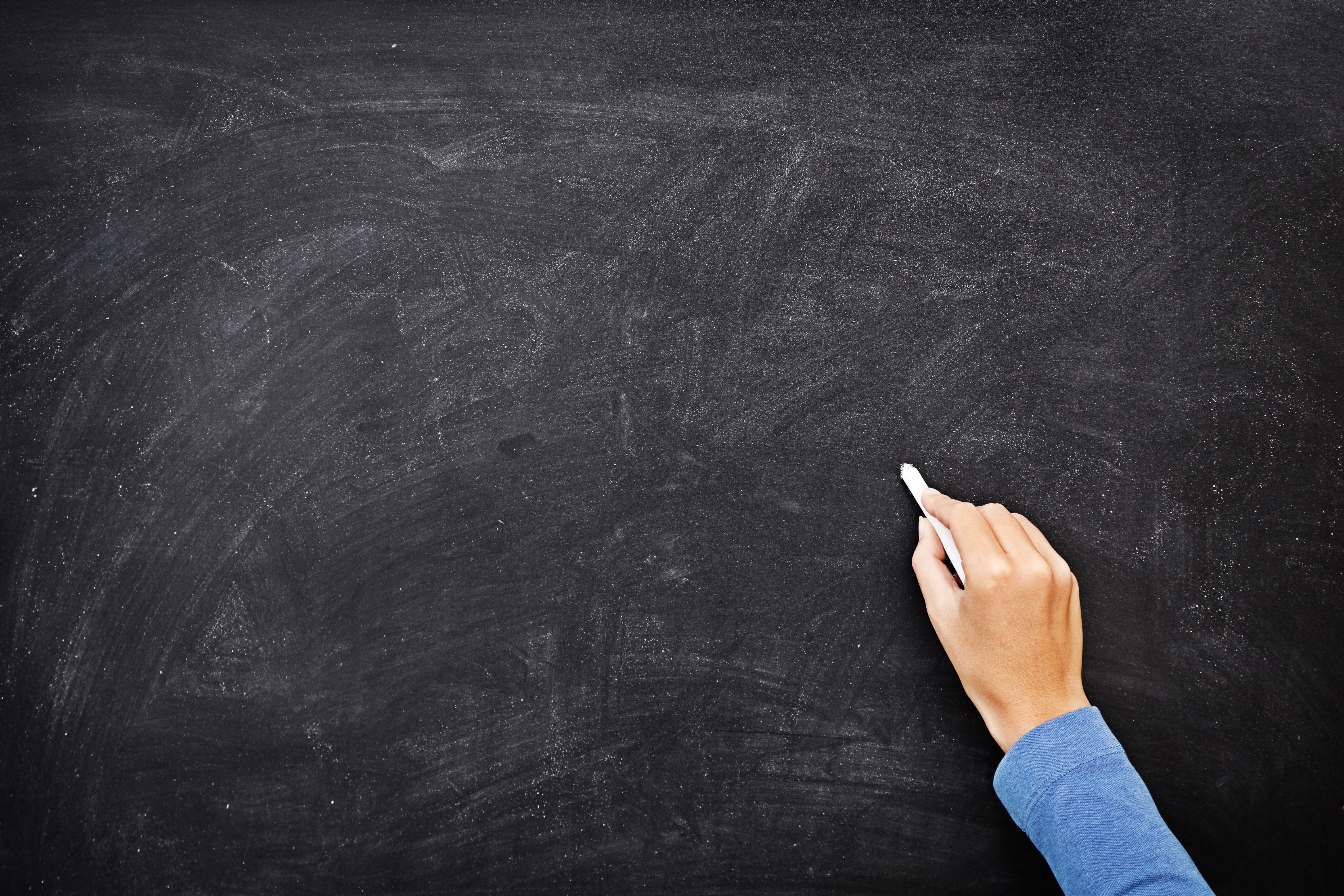 H2S
SO2
NaOH KOH
A
+
B
1.H2S tác dụng với dung dịch NaOH
- Tìm số mol A và B
NaHS
1               1
NaOH   +  H2S   NaHS +H2O(1)
Natri hidrosunfua
Na2S
2             1
NaOH +  H2S     Na2S+2H2O(2)
Natri sunfua
2.SO2 tác dụng với dung dịch NaOH
(1)
(2)
(1)
(2)
1              1
NaOH  +  SO2    NaHSO3 (1)
NaHSO3
maxit
maxit
(1)
(2)
mTH
Natri hidrosunfit
mTH
mTH
maxit
B dư
A dư
Na2SO3
2              1
2 NaOH +  SO2 Na2SO3+ H2O(2)
Natri sunfit
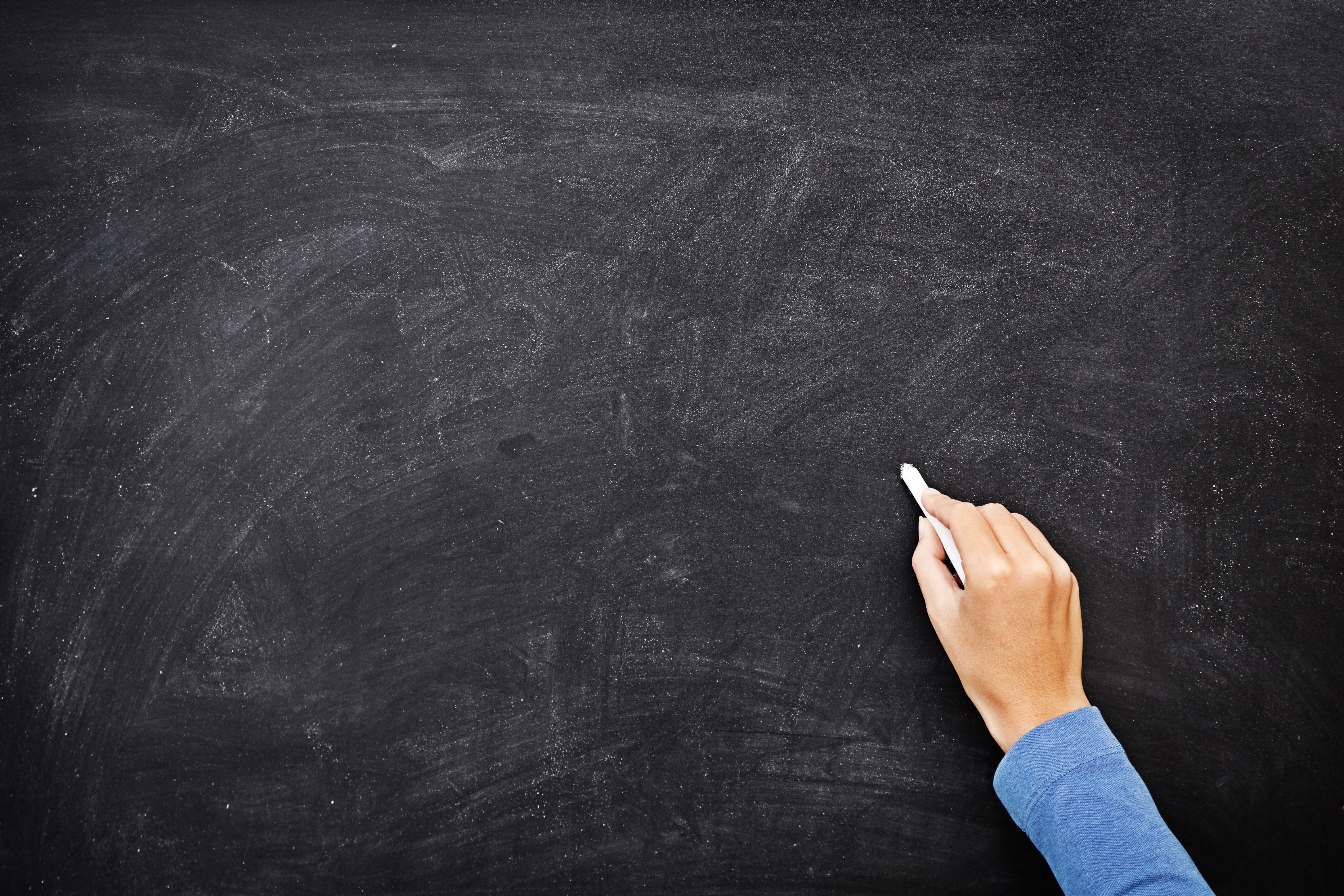 H2S/SO2 VỚI DUNG DỊCH BAZƠ
Ví dụ 1: Dẫn 2,24 lit H2S (đktc) vào 120 ml dung dịch KOH 1M thu được muối nào? Tính khối lượng mỗi muối thu được?
H2S  +  KOH    KHS +H2O (1)
x             x
x                   (mol)
H2S  +  2KOH    K2S +2H2O (2)
y            2y
y                  (mol)
nH2S=2,24/22,4=0,1 mol
x +y = 0,1
x= 0,08
y =0,02
nKOH=0,12.1 = 0,12 mol

x +2y = 0,12
k=0,12/0,1 = 1,2
mKHS = 0,08.72=5,76 (gam)
 1<k <2
mK2S = 0,02.110=  2,2 (gam)
 Thu được 2 muối
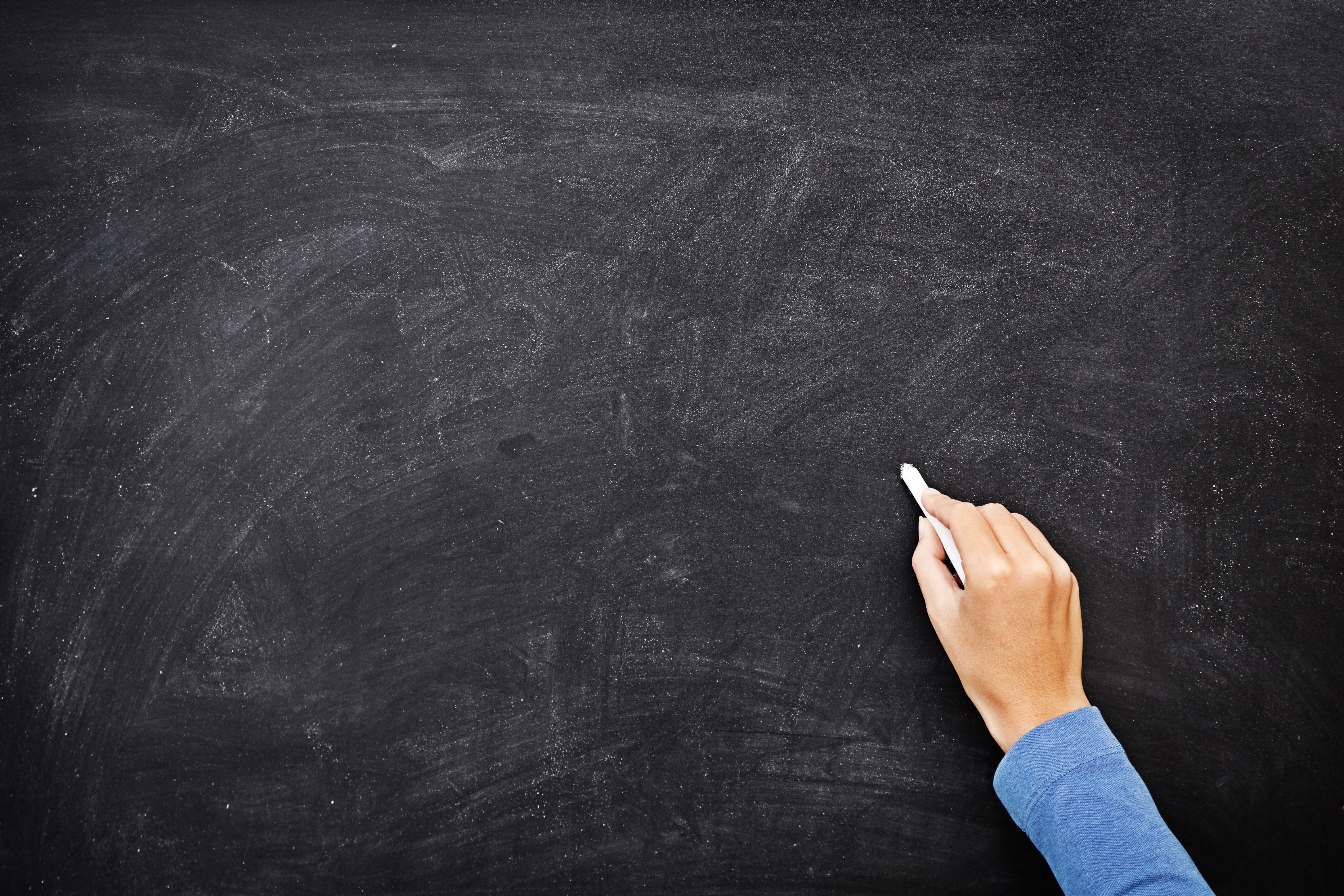 H2S/SO2 VỚI DUNG DỊCH BAZƠ
Ví dụ 2: Dẫn 3,36 lit H2S (đktc) vào 150 ml dung dịch NaOH 1M thu được muối nào? Tính khối lượng muối thu được?
Ví dụ 3: Cho 3,2 gam SO2 vào 100 ml dung dịch KOH 1M thu được muối nào? Tính khối lượng muối thu được?
nH2S=3,36/22,4=0,15 mol
nSO2 = 3,2/64=0,05 mol
nKOH=0,1.1 = 0,1 mol
nNaOH=0,15.1 = 0,15 mol
k=0,1/0,05 = 2
k=0,15/0,15 = 1
 Thu được  muối trung hòa
 Thu được  muối axit
SO2  +  2KOH    K2SO3 +H2O
0,1
0,05                                            (mol)
0,05
H2S  +  NaOH    NaHS +H2O
0,15
0,15                                (mol)
0,15
mK2SO3 =0,05.158 = 7,9 (gam)
mNaHS=0,15.56 = 8,4 (gam)
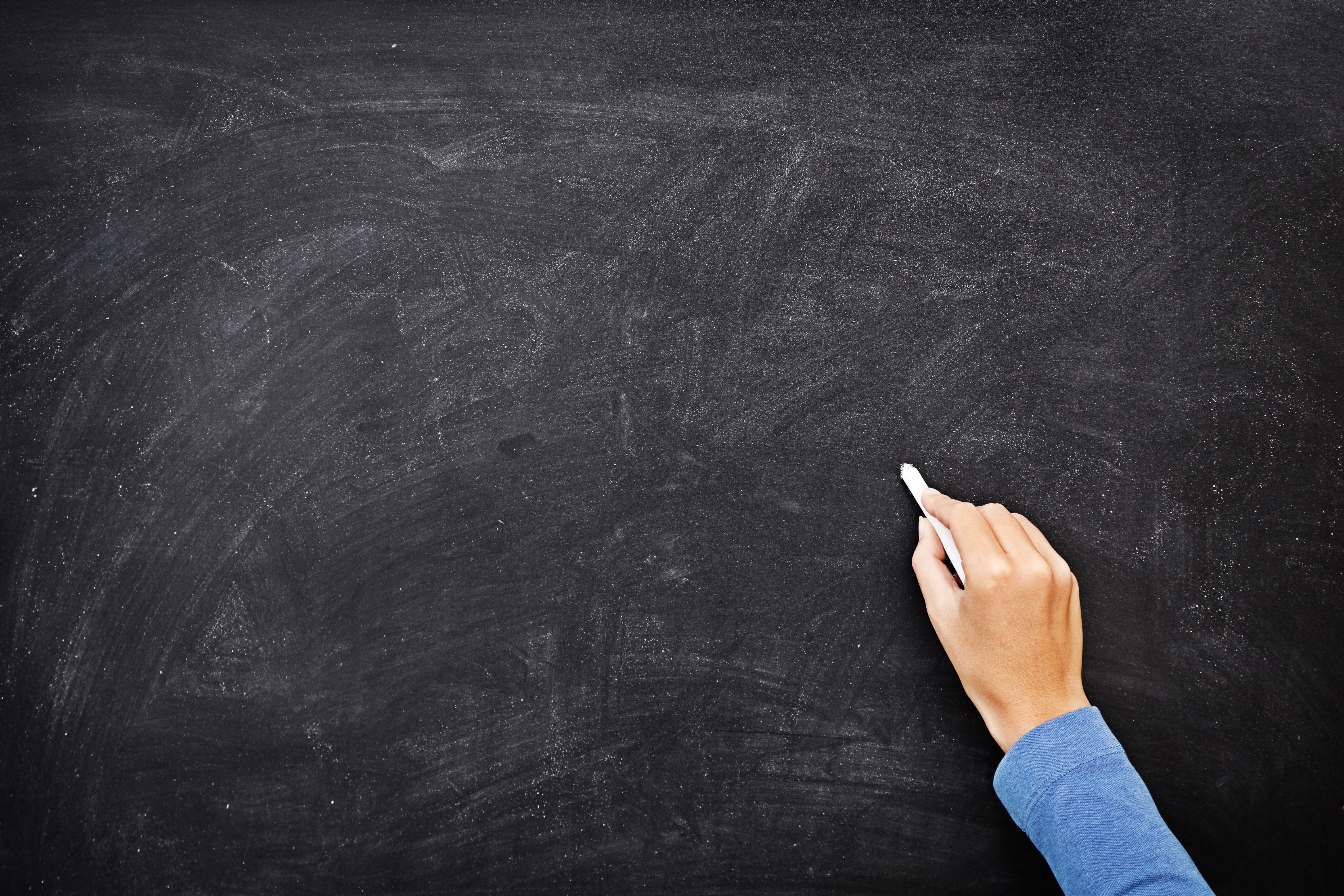 H2S/SO2 VỚI DUNG DỊCH BAZƠ
Ví dụ 4: Hấp thụ hoàn toàn 0,336 lit SO2 (đktc) vào 250 ml dung dịch NaOH 0,2M thu được dung dịch X. Tính nồng độ mol/l các chất tan có trong dung dịch X? ( Xem thể tích dung dịch sau phản ứng không đổi)
 muối trung hòa (Na2SO3)
SO2  +  2 NaOH    Na2SO3 +H2O
0,015
0,015                                              (mol)
0,03
nNaOH dư = 0,05 – 0,03 =0,02 (mol)
CM NaOH dư = 0,02/0,25 = 0,08 mol/l
nSO2 = 0,336/22,4=0,015 mol
nNaOH= 0,25.0,2 = 0,05 mol
CM Na2SO3  = 0,015/0,25 = 0,06 mol/l
k=0,05/0,015 = 3,3
 k  > 2
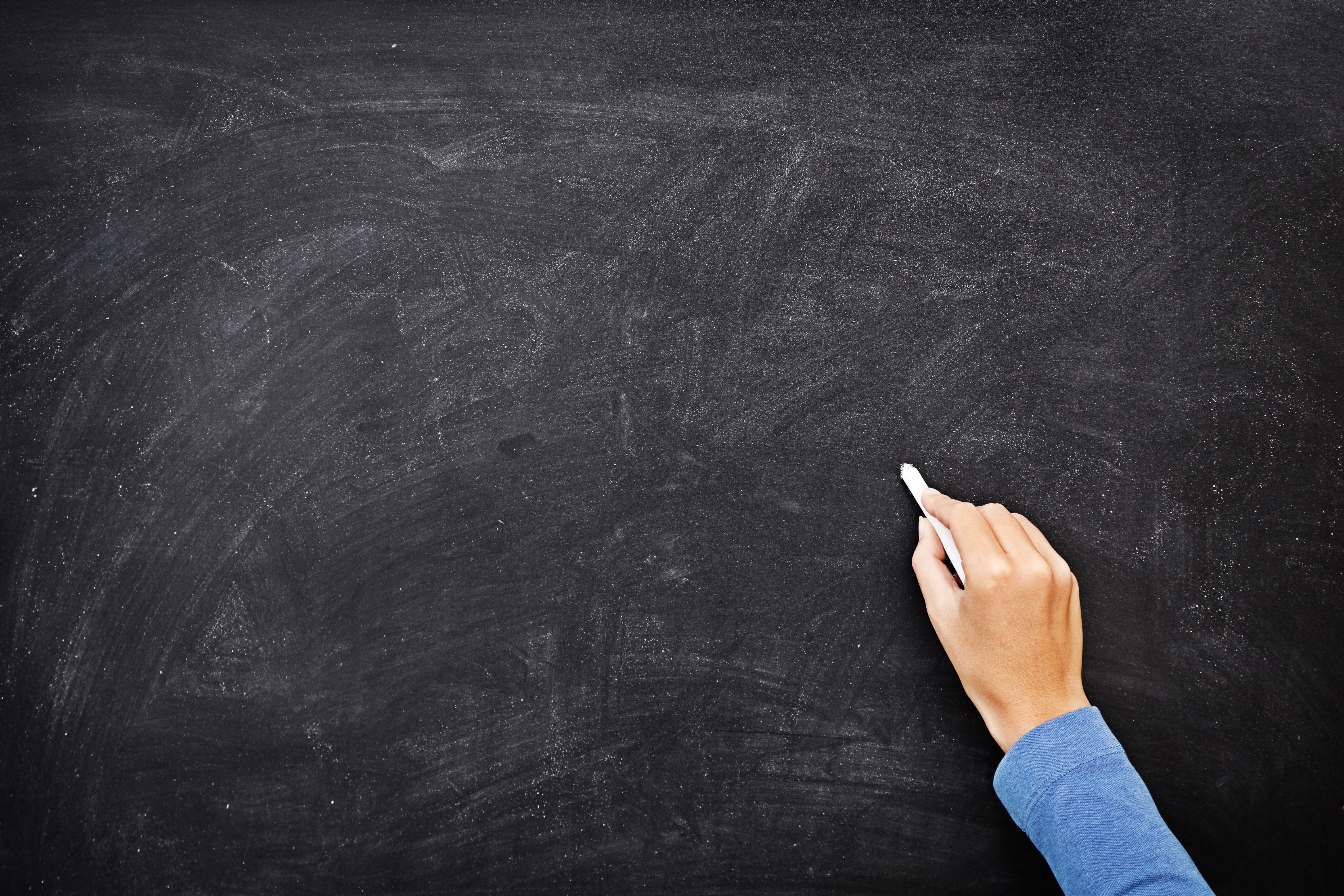 H2S/SO2 VỚI DUNG DỊCH BAZƠ
Ví dụ 5: Hấp thụ hoàn toàn 3,4 gam H2S vào 100 ml dung dịch NaOH x mol/l thu được 1,56 gam Na2S. Tìm x?
Ví dụ 6: Hấp thụ hoàn toàn 2,24 lit (đktc) SO2 vào 100 ml dung dịch Ba(OH)2 a mol/l thu được 8,68 gam kết tủa. Tìm a?
nSO2 = 2,24/22,4=0,1 (mol)
nH2S = 3,4/34=0,1 (mol)
n kết tủa = nBaSO3 = 8,68/ 217=0,04 (mol)
nNa2S = 1,56/78 = 0,02 (mol)
SO2  +  Ba(OH)2   BaSO3 + H2O
H2S  +  2NaOH    Na2S +2H2O
0,04
0,04
0,04       (mol)
0,02       (mol)
0,04
0,02
2SO2  +  Ba(OH)2   Ba(HSO3)2
H2S  +  NaOH    NaHS +   H2O
0,03
0,06                                             (mol)
0,08
0,08                                             (mol)
CM Ba(OH)2= a =(0,04+0,03)/0,1 = 0,7(mol/l)
CM NaOH = x = (0,08+0,04)/0,1 =1,2 (mol/l)
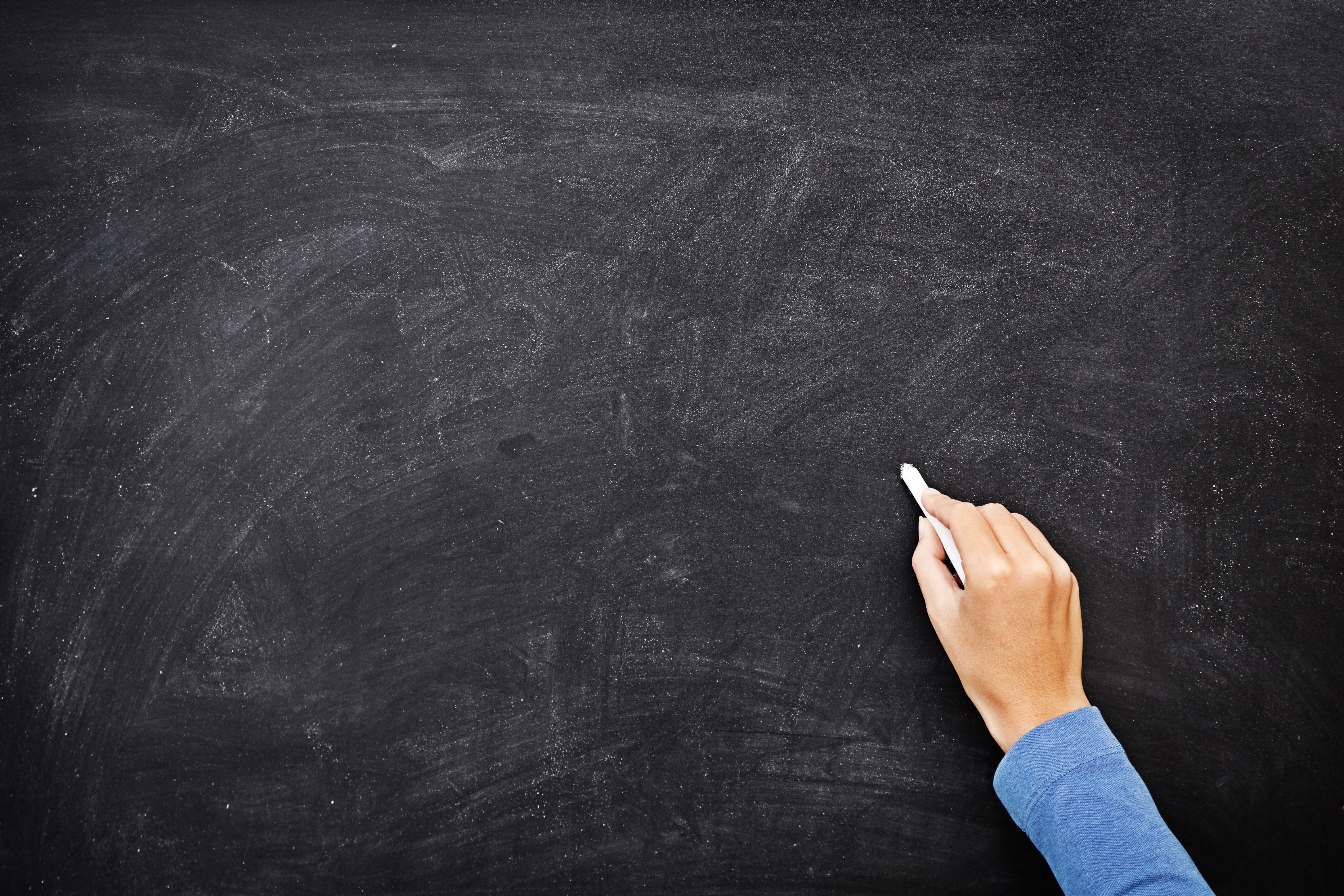 H2S/SO2 VỚI DUNG DỊCH BAZƠ
Ví dụ 7: Cho 0,96 gam SO2 vào 80 ml dung dịch KOH 0,3M (d=1,1g/ml) thu được dung dịch X. Tính nồng độ % dung dịch X?
SO2  +    KOH    KHSO3
x             x
x                 (mol)
SO2  +  2 KOH    K2SO3 +H2O
y               (mol)
y         2y
nSO2 = 0,96/64 =0,015 (mol)
x +y = 0,015
x= 0,006
y =0,009

nKOH = 0,08.0,3 =0,024 (mol)
x +2y = 0,024
k= 0,024/0,015 = 1,6
mddX = 0,96 + 80.1,1= 88,96 (gam)
C%KHSO3 = 0,006.120.100/88,96= 0,81 (%)
 Thu được 2 muối
C%K2SO3 = 0,009.158.100/88,96= 1,6 (%)
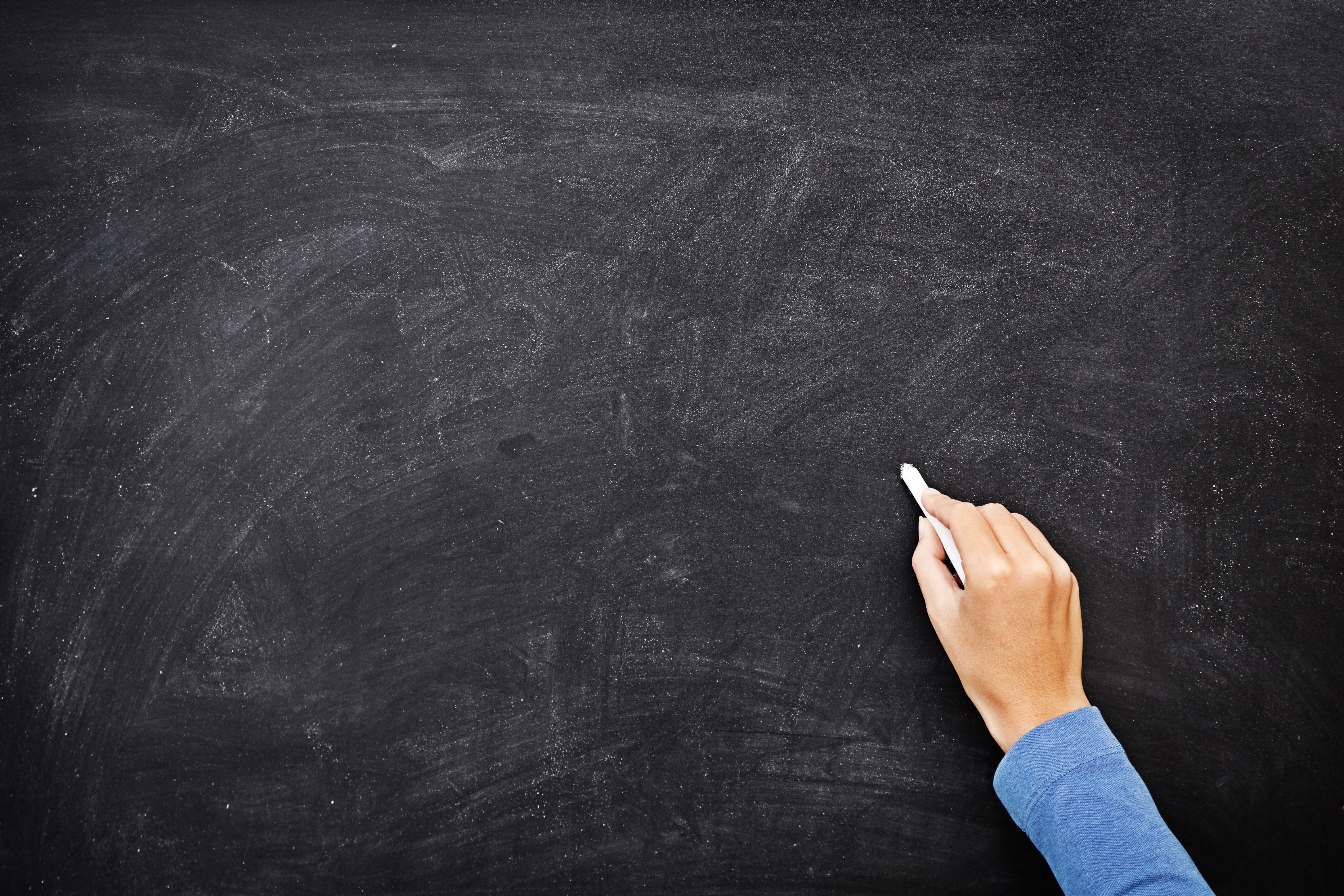 H2S/SO2 VỚI DUNG DỊCH BAZƠ
Ví dụ 8: Hấp thụ hoàn toàn V lit (đktc) H2S vào 100 ml dung dịch KOH 1 M thu được 2,2 gam K2S. Tìm V?
TH2: Tạo muối 2 muối
H2S  +  2KOH    K2S +2H2O
0,04
0,02           (mol)
0,02
nK2S = 2,2/110 = 0,02 (mol)
H2S  +   KOH    KHS +  H2O
nKOH = 0,1.1 = 0,1 (mol)
0,06
0,06                            (mol)
TH1: Chỉ tạo muối K2S
VH2S = (0,02+0,06).22,4 = 1,792 (lit)
H2S  +  2KOH    K2S +2H2O
0,04
0,02           (mol)
0,02
VH2S = 0,02.22,4 = 0,448 (lit)
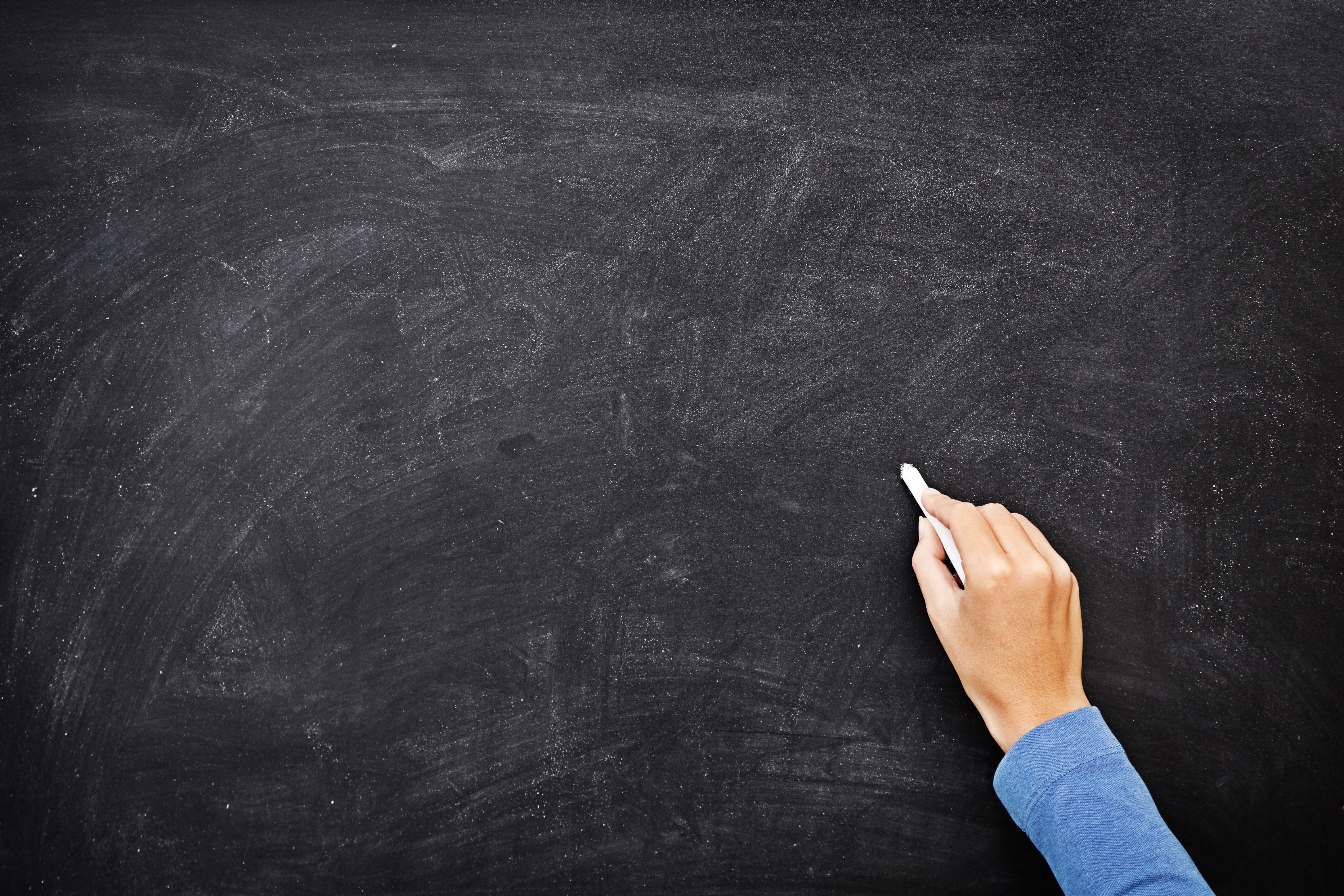 H2S/SO2 VỚI DUNG DỊCH BAZƠ
Ví dụ 9:Hấp thụ hoàn toàn V lit khí H2S (đktc) vào 200 ml dung dịch KOH1,5M thu được 7,2 gam KHS. Tính V?
H2S  +  2KOH    K2S +2H2O
0,1
0,2                             (mol)
VH2S = (0,1+0,1).22,4 = 4,48 (lit)
nKOH = 0,2.1,5 = 0,3 (mol)
nKHS = 7,2/72 = 0,1 (mol)
H2S  +   KOH    KHS +  H2O
0,1
0,1           (mol)
0,1
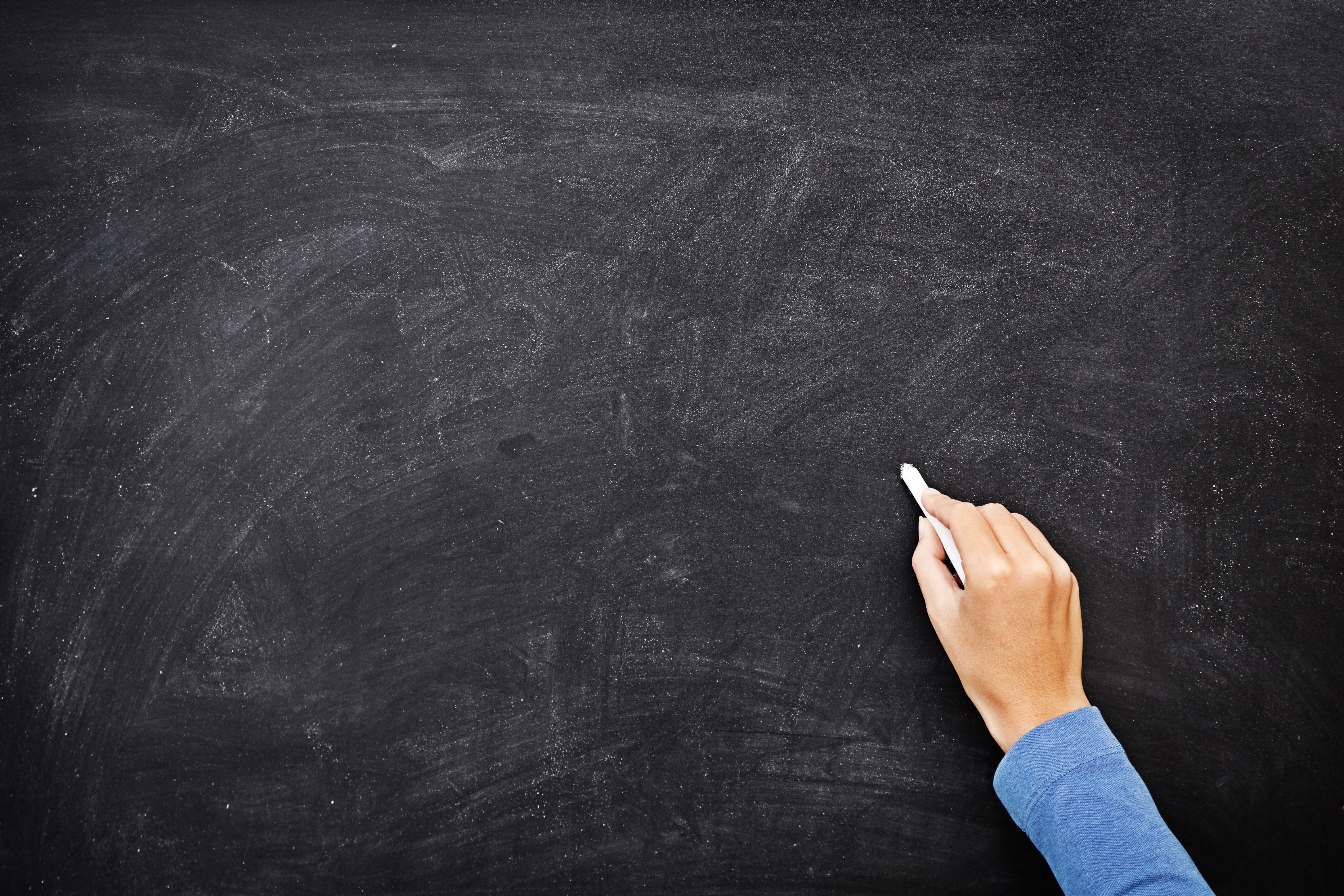 H2S/SO2 VỚI DUNG DỊCH BAZƠ
Ví dụ 10:Hấp thụ hoàn toàn V lit khí SO2 (đkc) vào 500ml  dung dịch Ba(OH)2 xM thu được 2,17gam kết tủa và dung dịch X. Cho dung dịch NaOH dư vào dung dịch X thu được 6,51 gam kết tủa nữa. Tìm V và X?
2SO2  +   Ba(OH)2    Ba(HSO3)2
0,03        (mol)
0,06
0,03
Ba(HSO3)2+2NaOHBaSO3+Na2SO3+H2O(2)
0,03        (mol)
0,03
nBaSO3 (2) = 6,51/217= 0,03 (mol)
nBaSO3 (1) = 2,17/217= 0,01 (mol)
VSO2 =V= (0,01+0,06).22,4 = 1,586 (lit)
SO2  +   Ba(OH)2    BaSO3+  H2O (1)
CMBa(OH)2 =x= (0,01+0,03)/0,5= 0,08 (mol/l)
0,01
0,01        (mol)
0,01